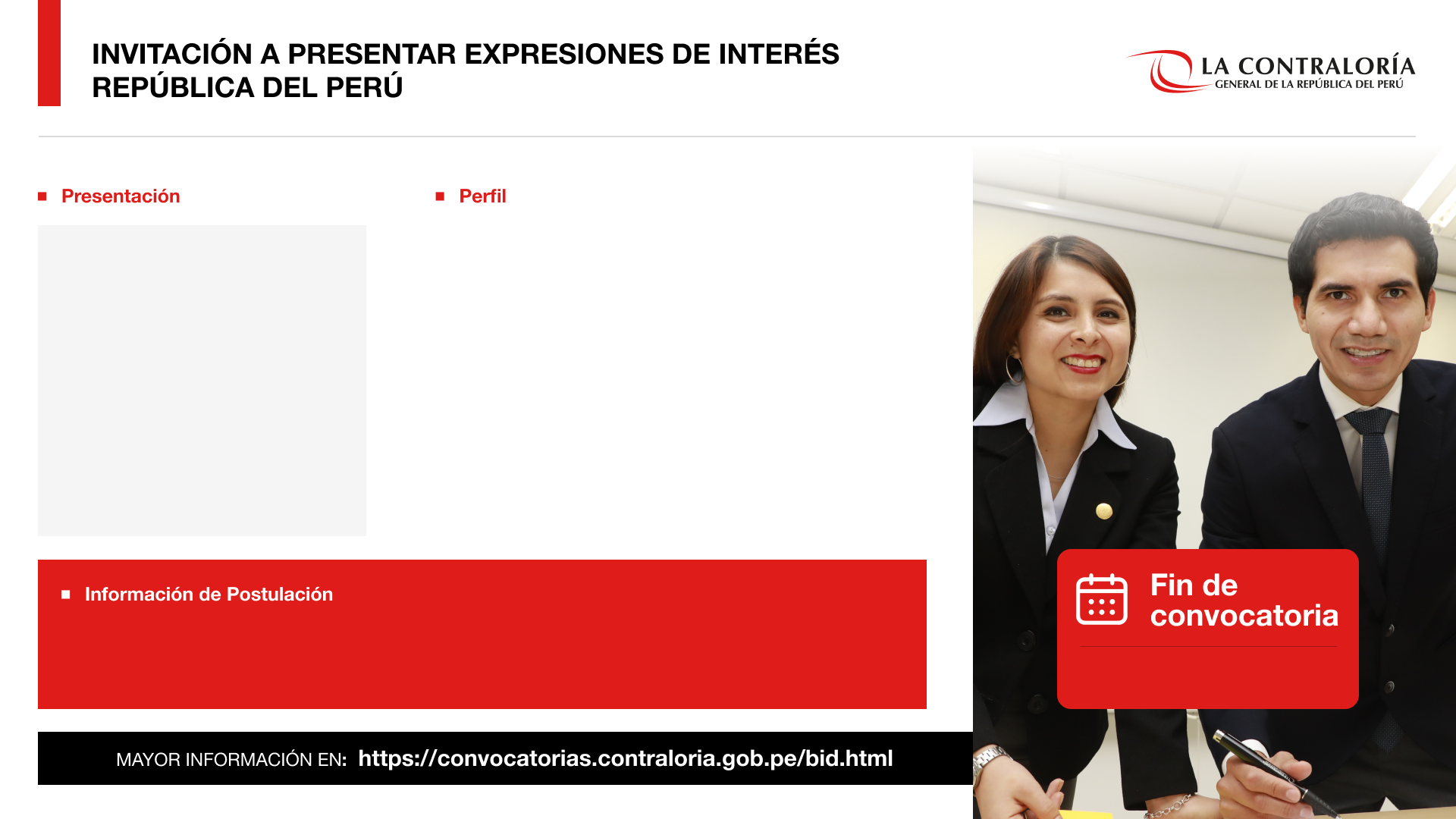 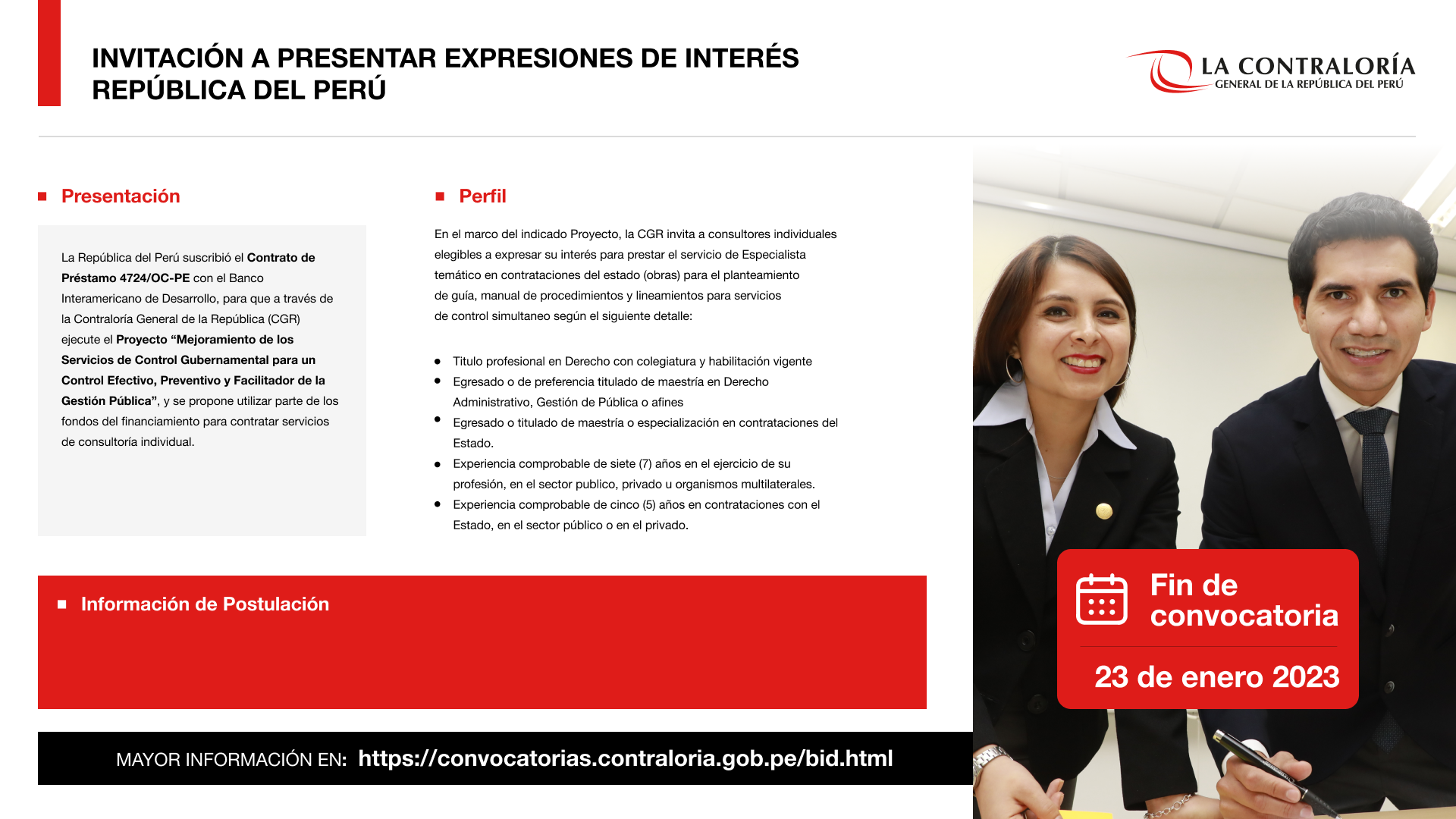 La CGR a través de la Unidad Ejecutora 002: Gestión de Proyectos y Fortalecimiento de Capacidades, invita a personas naturales elegibles a expresar su interés, según el siguiente detalle:
Bachiller Universitario de la carrera de Economía, Ingeniería Económica, o Ingeniería Industrial, o Administración.. 
Curso, taller, programa, especialización o diplomado en Planificación, o Planificación Estratégica, o Administrador de Base de Datos, o Gerencia de Proyectos. 
Experiencia Laboral mínima de un (01) año en entidades públicas o privadas, contabilizados desde su grado de bachiller. 
Experiencia Específica: Experiencia mínima de un (01) año desempeñándose como apoyo, asistente, profesional o analista en planificación, o planeamiento, o monitoreo de proyectos, o en gestión de procesos, contabilizados desde su calidad de Bachiller.
Contar con RNP vigente, No tener impedimento para contratar con el Estado.
La Contraloría General de la República (CGR) requiere la contratación del Servicio de un Apoyo en Planificación para la Subdirección Administrativa de la Escuela Nacional de Control
Los interesados que cumplan con los requisitos mínimos solicitados, podrán enviar sus documentos, cotizaciones, asimismo el “formulario” a adquisiciones_ue002@contraloria.gob.pe,  con copia a mmillones@contraloria.gob.pe , indicando el asunto y el nombre del servicio.
Se consideran como válidas solo aquellas expresiones de interés que se remitan a las direcciones electrónicas señaladas.
05 de febrero
MAYOR INFORMACIÓN EN: https://convocatorias.contraloria.gob.pe/locadoresdeservicios.html